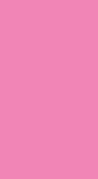 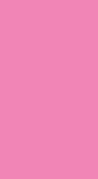 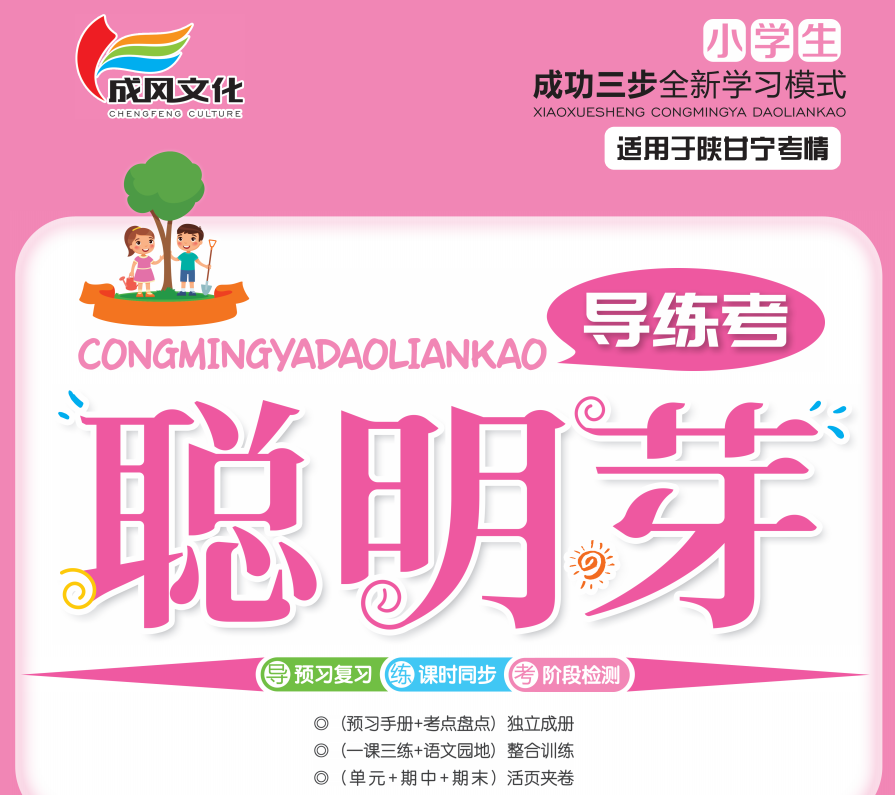 第四单元
15小虾
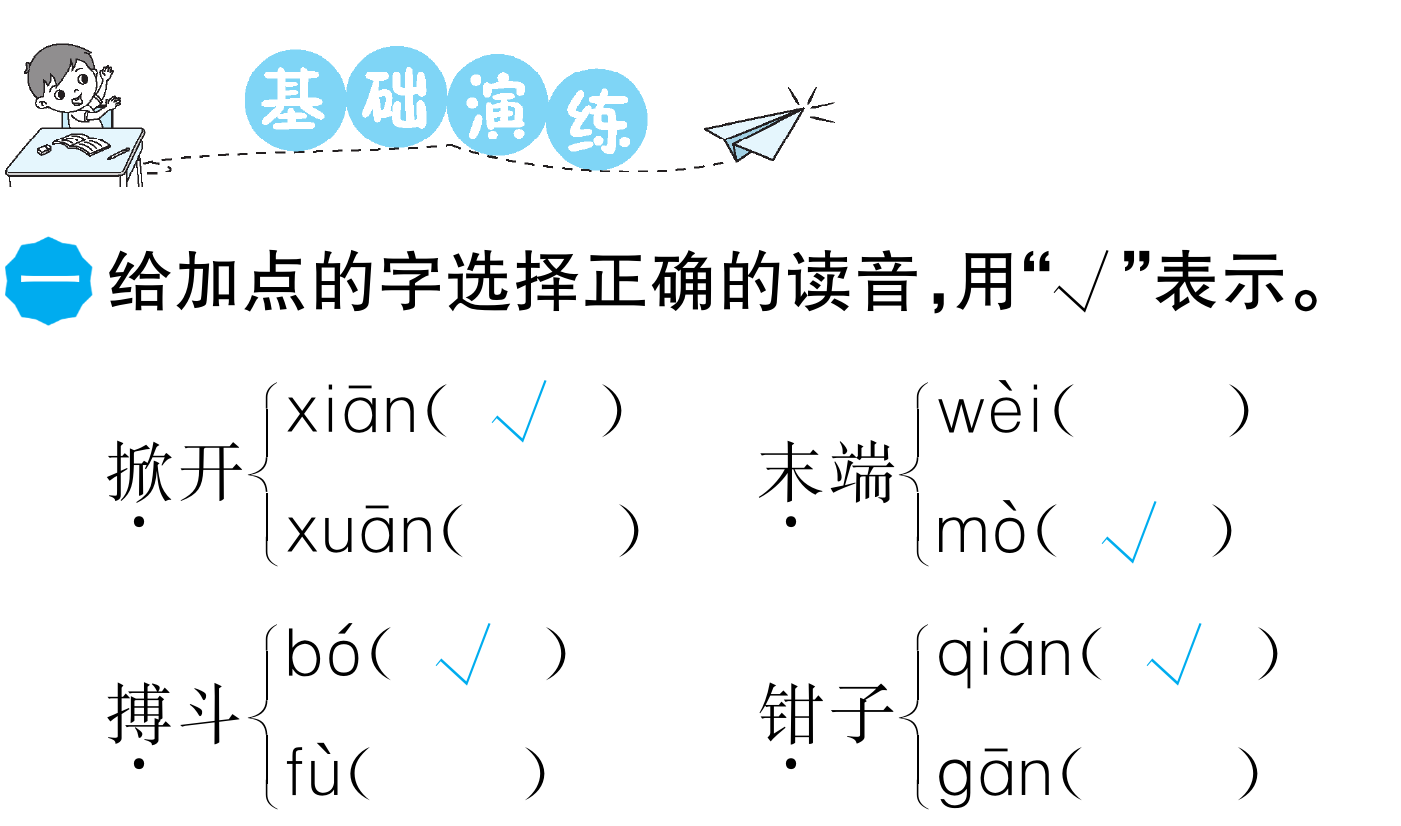 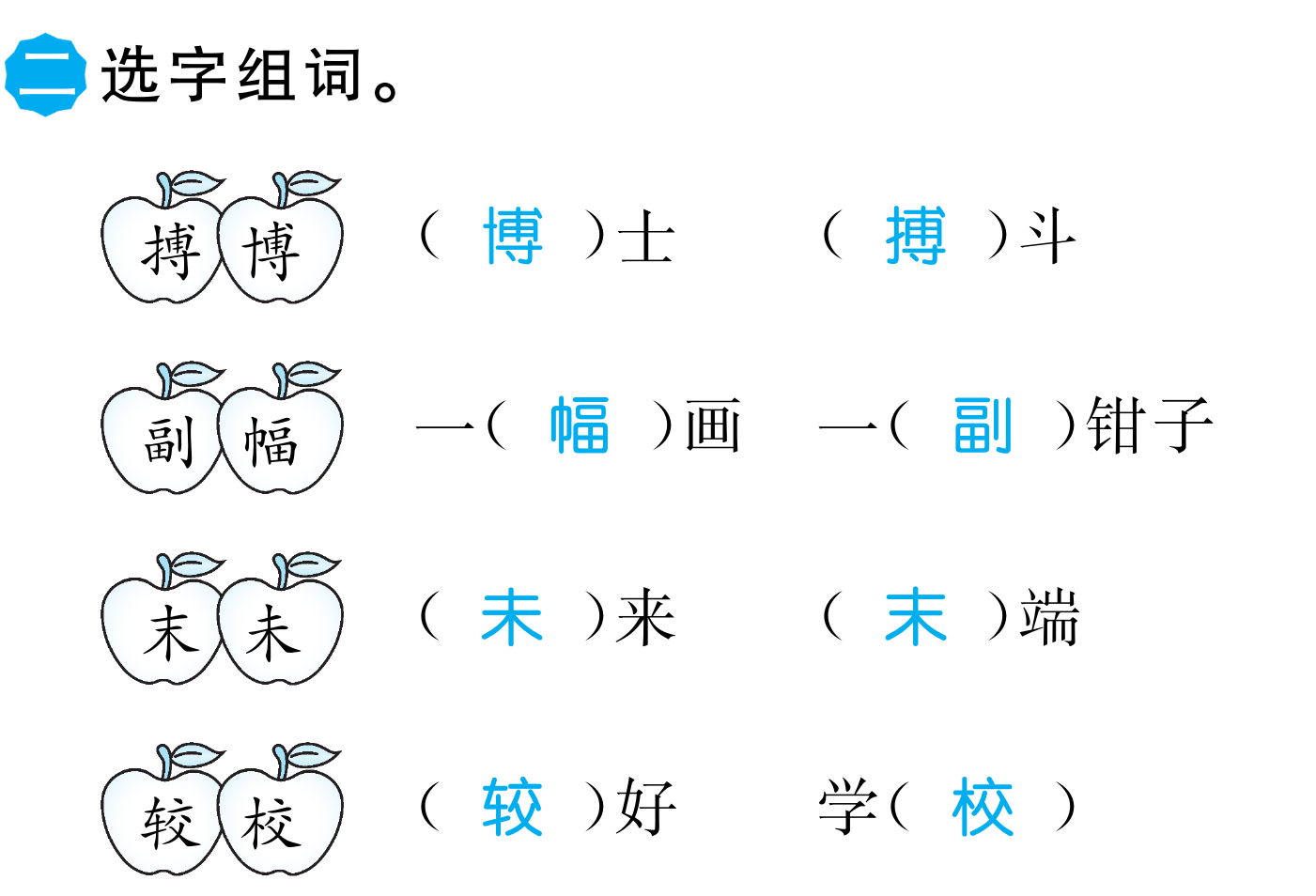 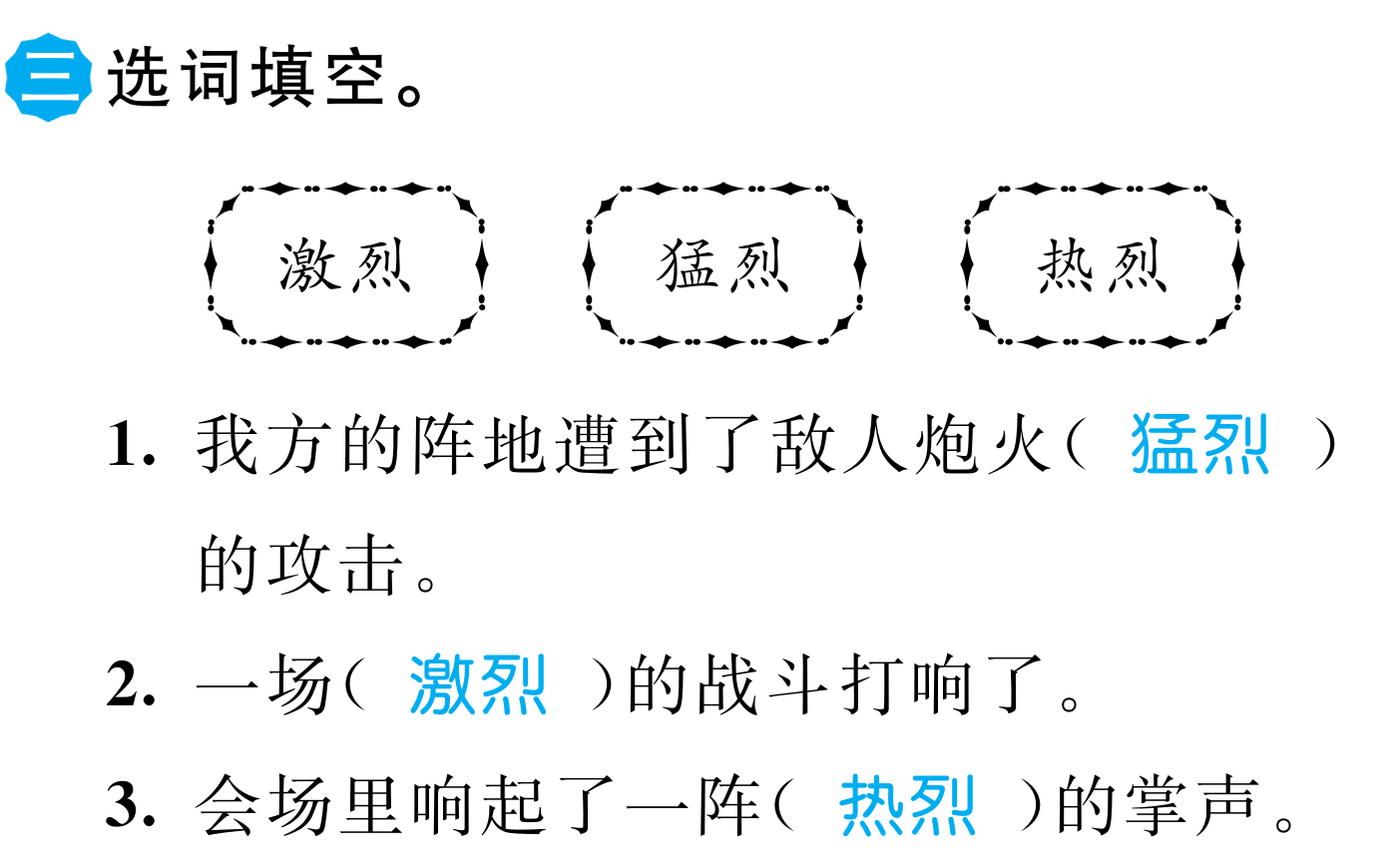 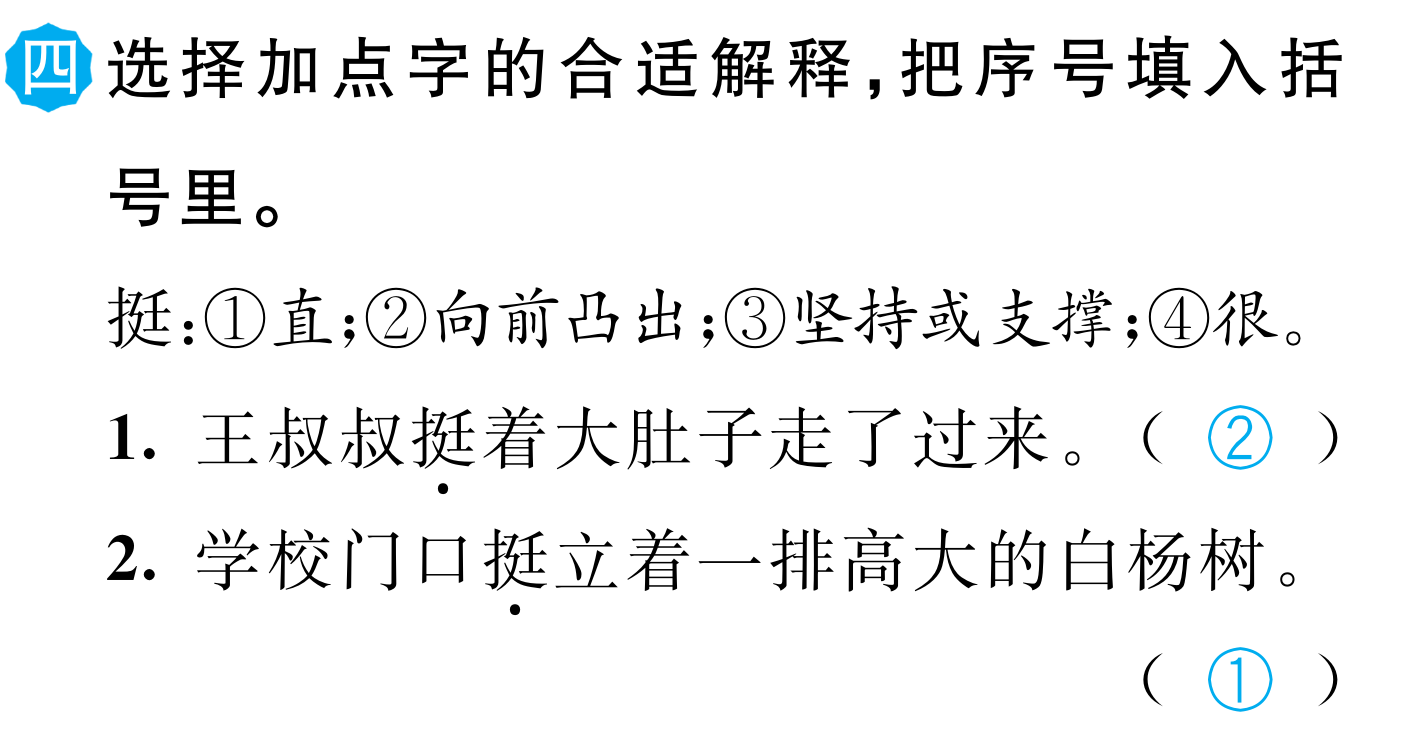 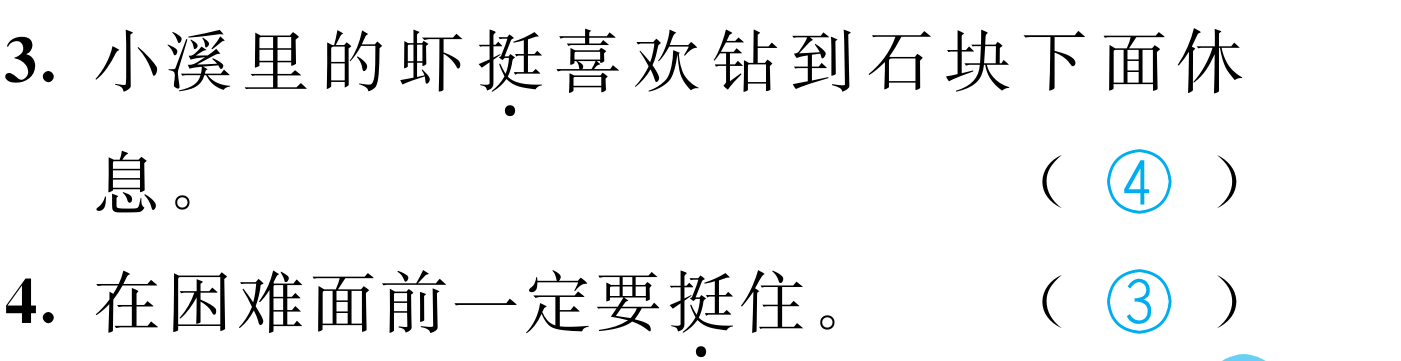 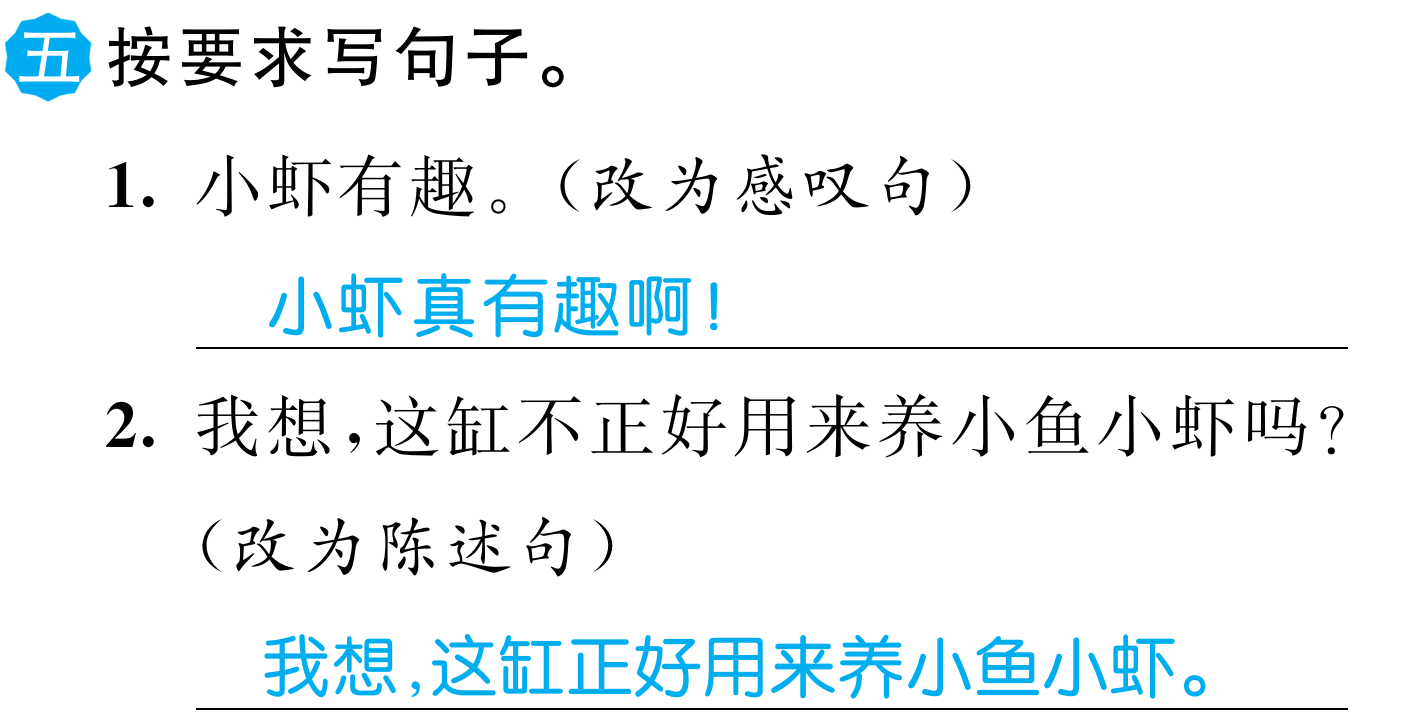 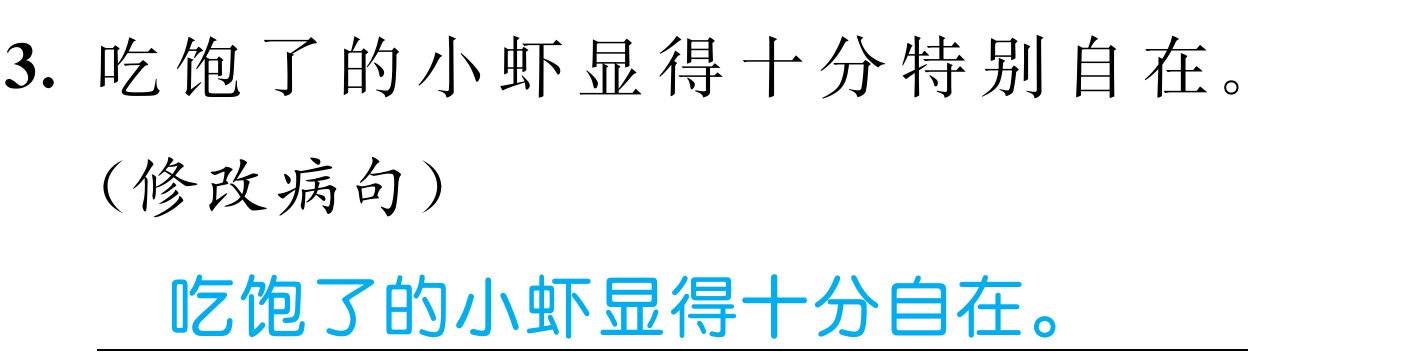 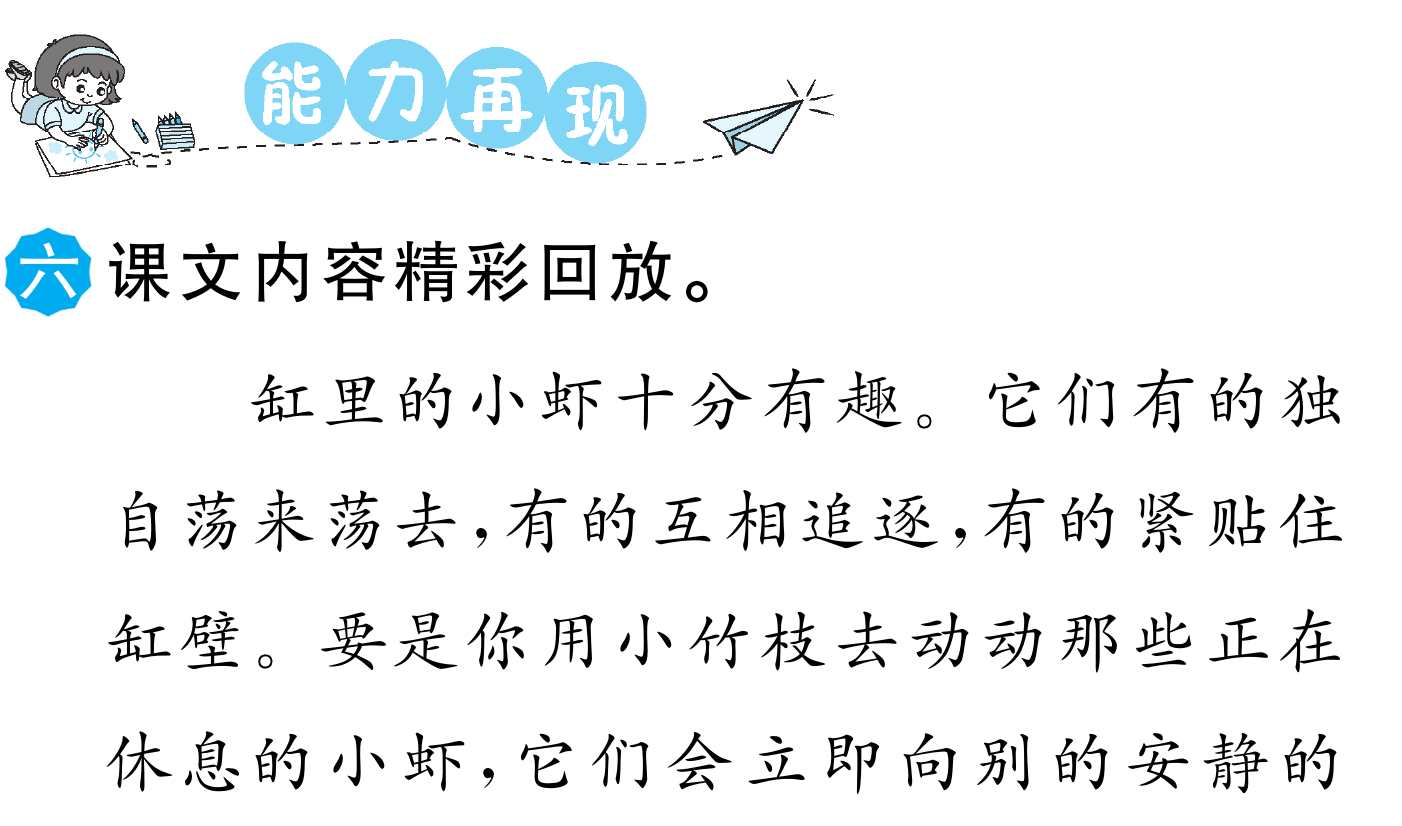 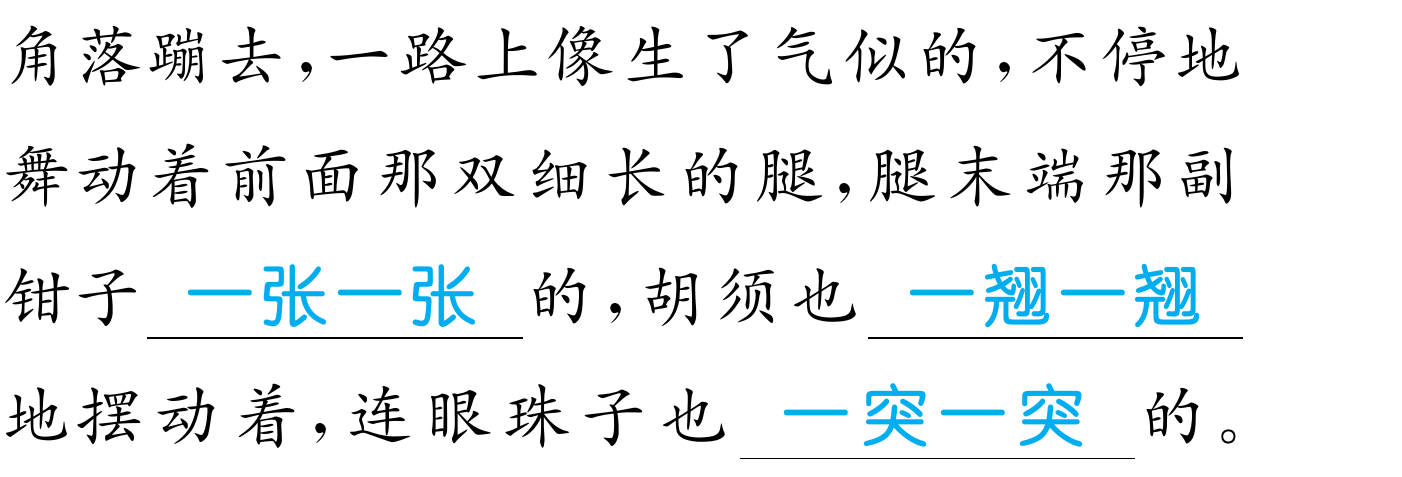 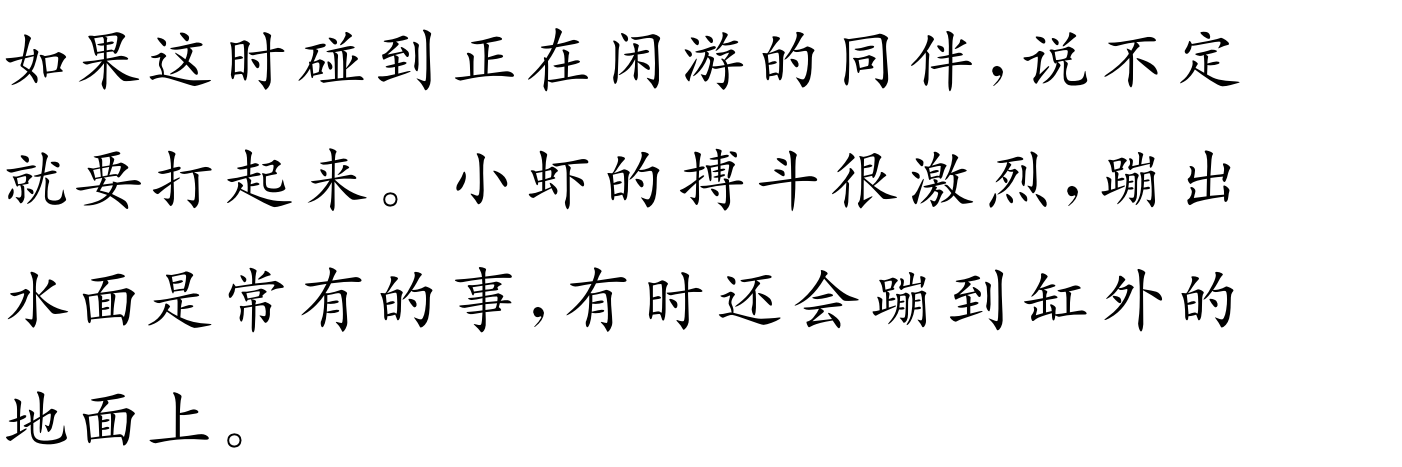 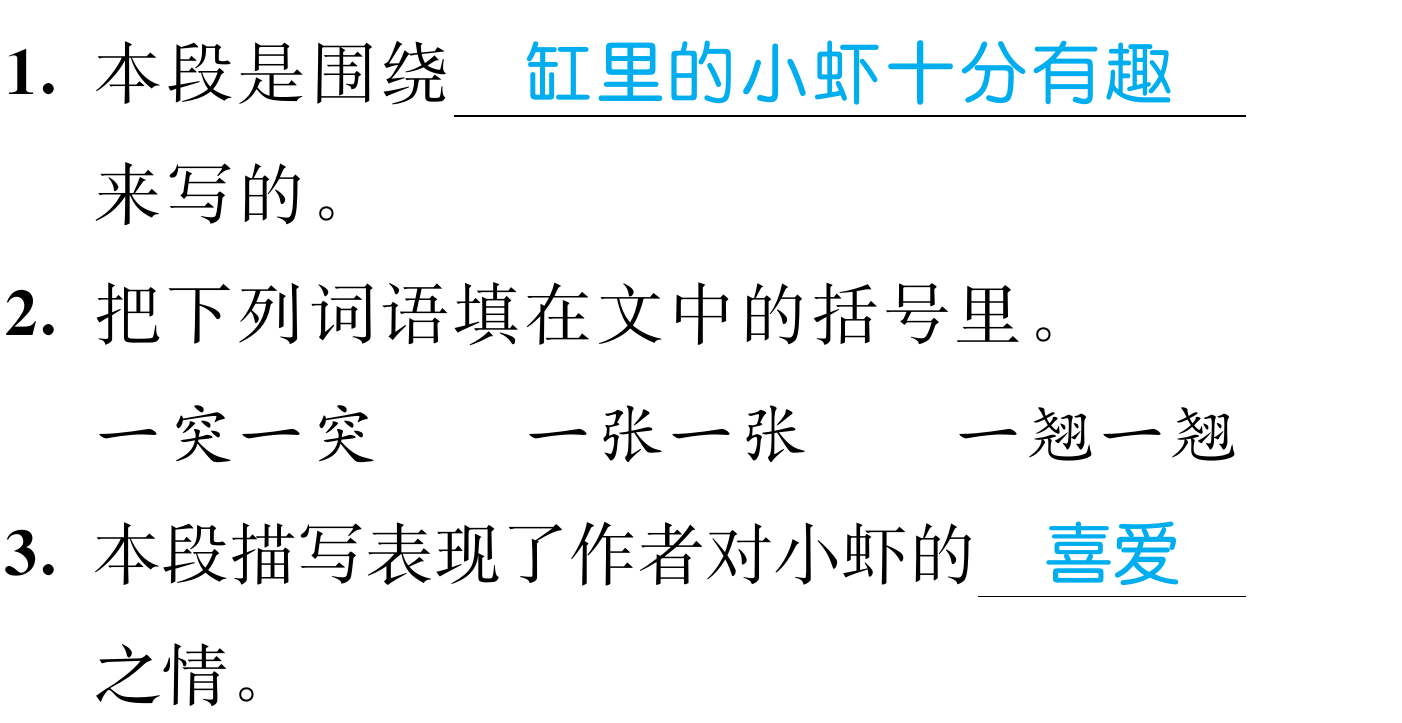 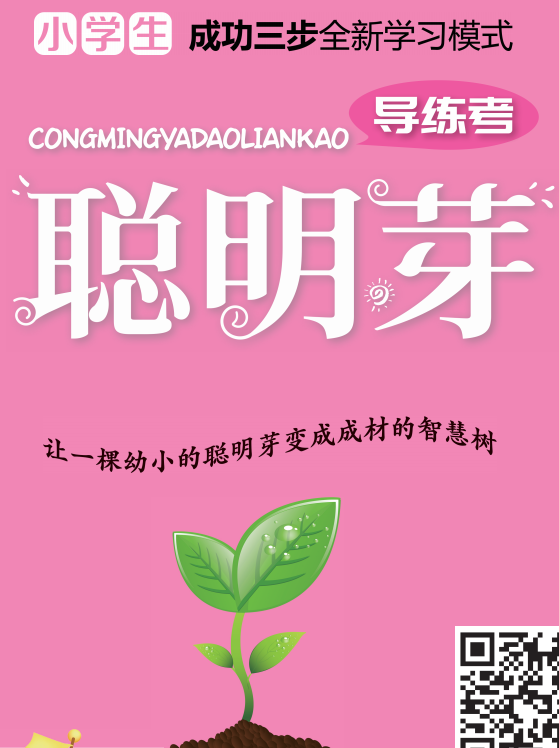 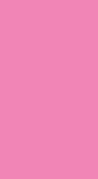 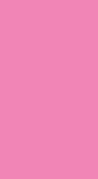 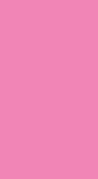 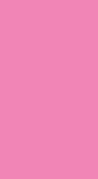